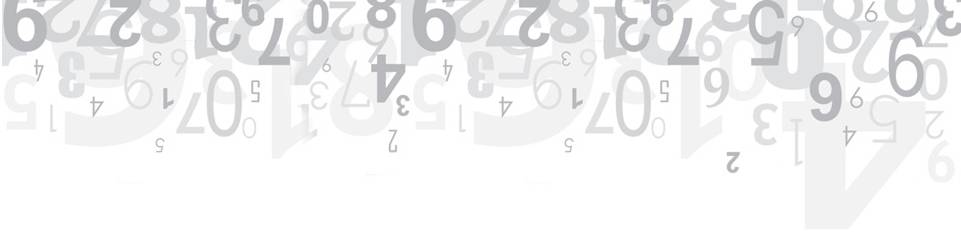 Visual Basic Tutorijali
Programiranje
FOI
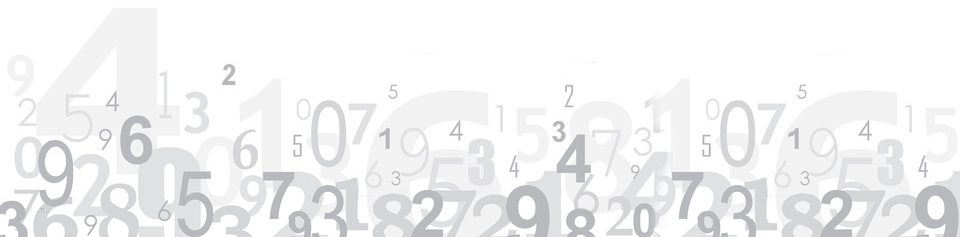 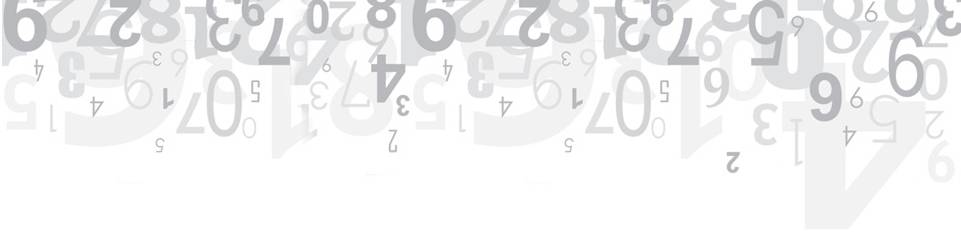 1. zadatak
Uvod u razvojnu okolinu Visual Basic-a, varijable, tipovi podataka, aritmetički operatori, TextBox, Label, Button, InputBox, MsgBox
Napravite program koji omogućava odabir jedne od 4 računske operacije nad 2 cijela ili decimalna broja. Odabir računske operacije se vrši na način da korisnik klikne na pojedini gumb koji aktivira odgovarajuću računsku operaciju nad 2 broja koja se unose putem TextBox kontrola koje su označene naljepnicom (Label).
	Dodatak: Dodajte još jedan broj, tako da umjesto zbrajanja dva broja, zbrojite tri broja, umjesto razlike prvog i drugog broja, oduzmete drugi i treći broj od prvog itd.
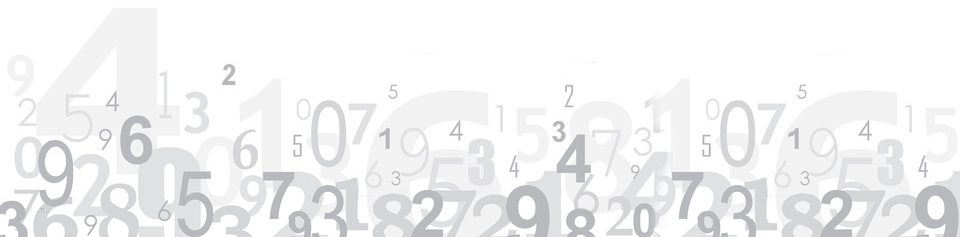 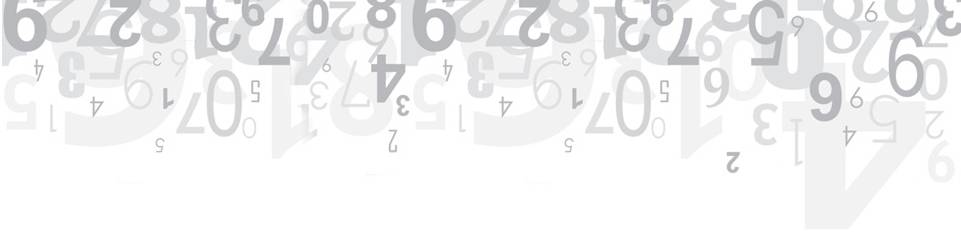 1. zadatak
Uvod u razvojnu okolinu Visual Basic-a, varijable, tipovi podataka, aritmetički operatori, TextBox, Label, Button, InputBox, Msgbox
U programu je također potrebno realizirati unos jednog slova putem InputBox funkcije te ispisati isto slovo korisniku putem MsgBox funkcije. Ova aktivnost se aktivira klikom na zasebni gumb.
	Dodatak: Modificirajte program tako da ako upišete više znakova, da se svi ispišu.
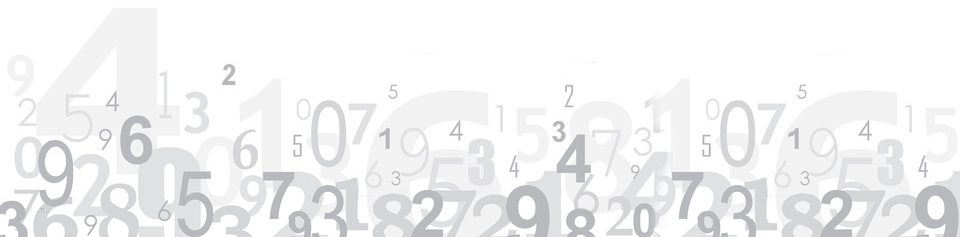 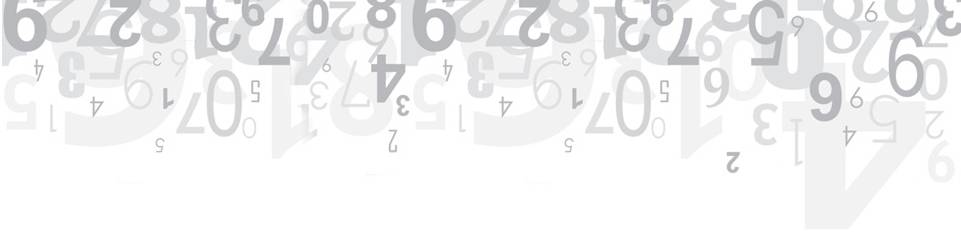 2. zadatak
Selekcija tipa IF, selekcija tipa SELECT CASE, logički operatori, operatori uspoređivanja
Potrebno je pomoću InputBox funkcije unijeti 2 broja. Nakon toga je potrebno ispitati da li je prvi broj veći od drugog i ukoliko je to istina tada se ispisuje njihov zbroj a u protivnom se od drugog broja oduzima prvi broj i rezultat ove operacije se ispisuje na ekran.
	Dodatak: Program dopunite tako da ako se unesu dva ista broja da se ispiše da su unesena dva ista broja te neka se ispiše njihov umnožak.
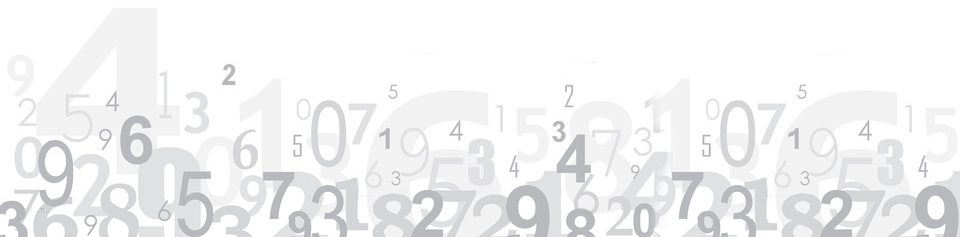 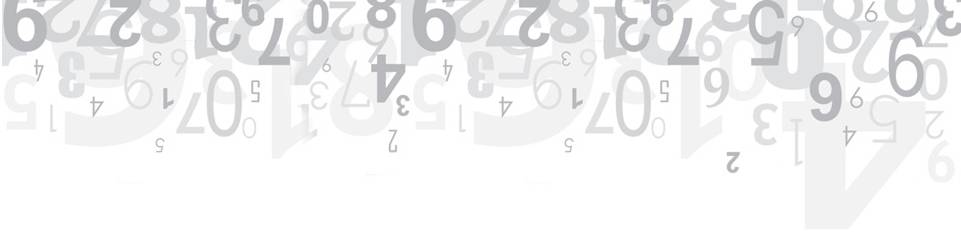 2. zadatak
Selekcija tipa IF, selekcija tipa SELECT CASE, logički operatori, operatori uspoređivanja
Klikom na zasebni gumb korisnik putem InputBox funkcije unosi 3 broja. Potrebno je utvrditi koji broj je najmanji, koji je u sredini i koji je najveći. Kada to utvrdite, ispišite ih u uzlaznom redoslijedu putem MsgBox funkcije.
	Dodatak: Problem riješite pomoću IF naredbi ali tako da ne koristite dodatne varijable (Najmanji, Srednji, Najveci). Ispis rezultata vršite u samoj strukturi IF naredbi.
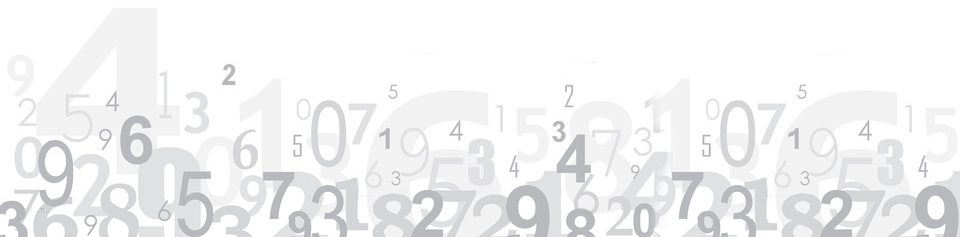 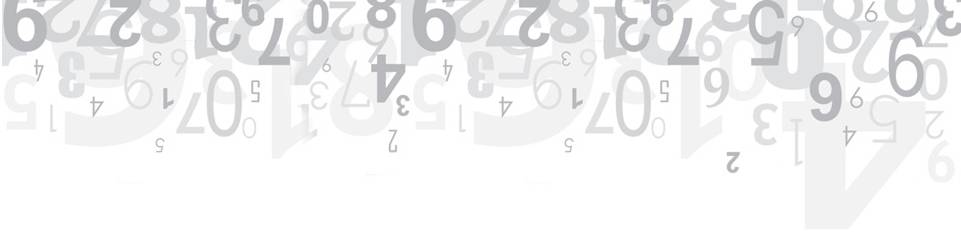 2. zadatak
Selekcija tipa IF, selekcija tipa SELECT CASE, logički operatori, operatori uspoređivanja
Klikom na zasebni gumb korisnik putem InputBox funkcije unosi redni broj dana u tjednu a program mu potom ispisuje pomoću Msgbox funkcije ime dana u tjednu.
	Dodatak: Modificirajte zadatak tako da dobivate rezultat za bilo koji pozitivni cijeli broj. Vi unosite broj dana, a program vam vraća vrijednosti, koliko je to tjedana, te koji je to dan u tjednu, kao i njegovo ime. Primjerice, ako unesete broj 23, to je period od 3 tjedna i još 2 dana. Neka se onda ispiše: 23. dan – broj tjedana: 3, broj dana: 2, ime dana: utorak.
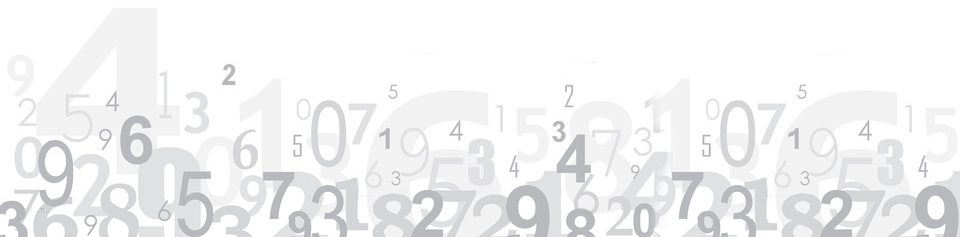 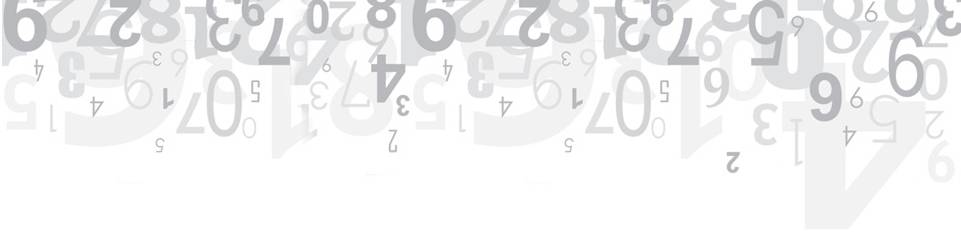 3. zadatak
Iteracija tipa FOR, iteracije tipa DO WHILE, DO LOOP
Potrebno je pomoću FOR petlje ispisati brojeve u uzlaznom redoslijedu između x1 i x2 vrijednosti koje korisnik unosi pomoću InputBox funkcije s tim da x1 mora biti manji od x2.
	Dodatak: Zadatak modificirajte tako da se ispisuje svaki drugi broj. Također omogućite da se brojevi ispisuju i u slučaju ako je prvi broj manji od drugog, no tada se brojevi trebaju ispisivati u silaznom redoslijedu. U tom slučaju neka se ispisuje svaki treći broj.
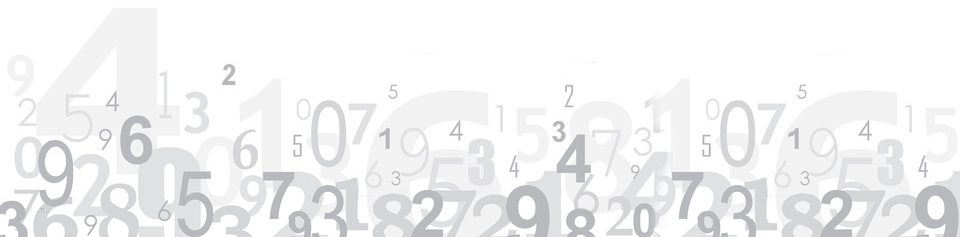 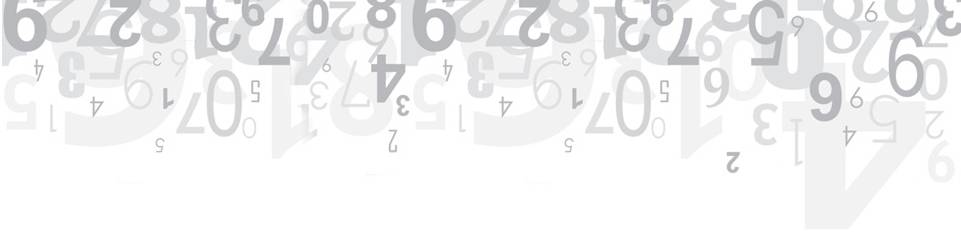 3. zadatak
Iteracija tipa FOR, iteracije tipa DO WHILE, DO LOOP
Sami odaberite petlju s kojom smatrate da bi bilo prikladno riješiti sljedeći zadatak: tražite od korisnika unos slova putem InputBox funkcije sve dok korisnik ne unese samoglasnik nakon čega mu se ispisuje poruka o tome, koji je samoglasnik unesen i nakon toga se završava iteracija.
	Dodatak: Modificirajte zadatak tako da kada upišete suglasnik, da prije no što vas program traži da upišete novo slovo, neka se ispiše pomoću MsgBox funkcije suglasnik koji ste upisali. Pripazite da se ta poruka ne pojavi kada upišete samoglasnik.
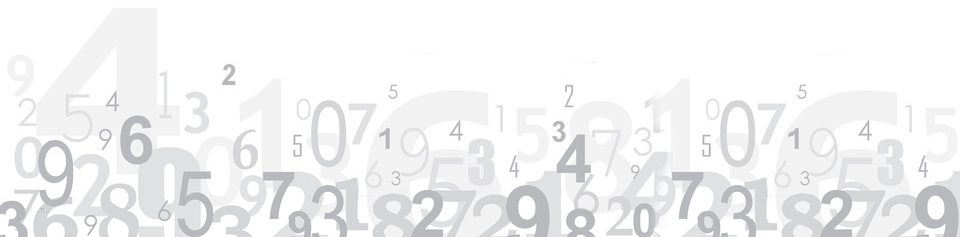 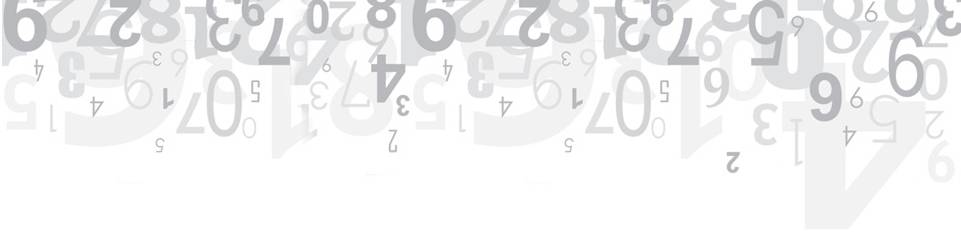 4. zadatak
Rad sa stringovima, funkcije Left, Right, Mid, Len
Korisnik pomoću InputBox funkcije unosi jednu rečenicu. Nakon toga korisnik unosi dva cijela broja x1 i x2 s tim da oba broja moraju biti manja od ukupnog broja znakova u rečenici. Na ekran se nakon toga pomoću MsgBox funkcije ispisuje prvih x1 znakova rečenica, zatim zadnjih x2 znakova rečenice i x1-x2 ili x2-x1 (ovisno o tome koji broj je veći; uvjet je da je rezultat oduzimanja pozitivan broj) srednjih znakova, počevši od sredine stringa pa prema desno.
	Dodatak: Na temelju upisane rečenice, pomoću još jedne MsgBox funkcije ispišite u prvom redu rečenicu do prvog razmaka, te ostatak rečenice u drugom redu.
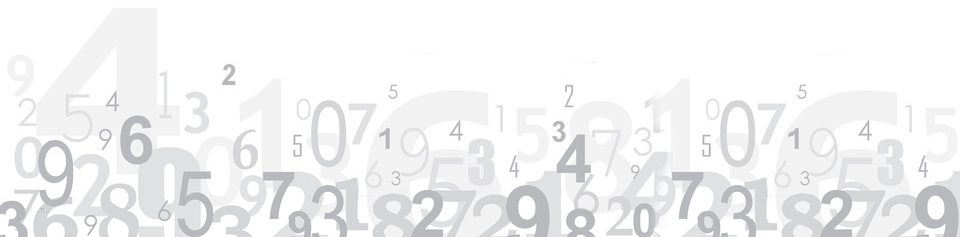 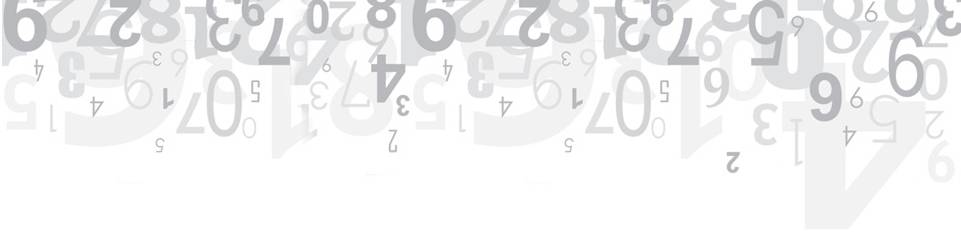 5. zadatak
Polja, tipovi polja, pretraživanje polja, sortiranje polja
Korisnik unosi 10 cijelih brojeva koji se pohranjuju u polje. Polje je nakon toga potrebno sortirati uzlazno i sadržaj polja ispisati u ListBox kontrolu.
	Dodatak: Sortiranje implementirajte bilo kojom metodom sortiranja koju ste naučili na ovom kolegiju.
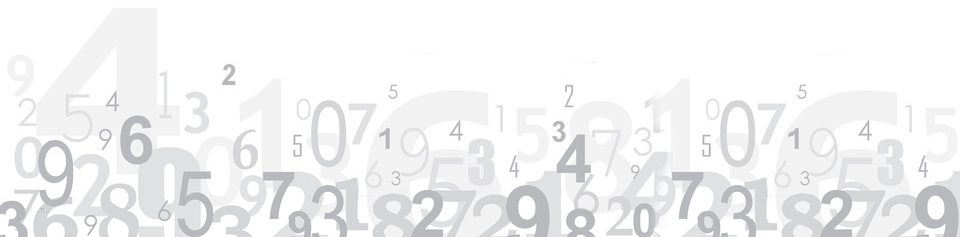 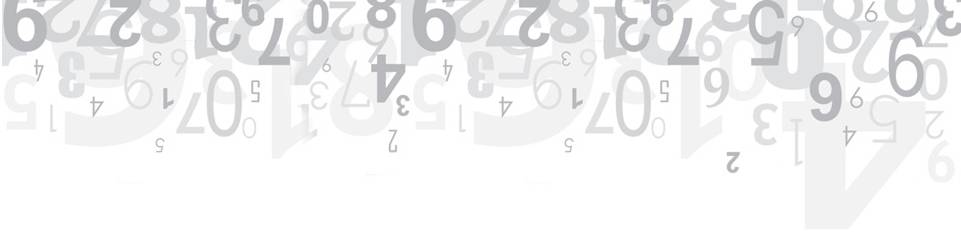 5. zadatak
Polja, tipovi polja, pretraživanje polja, sortiranje polja
Nakon toga je klikom na zasebni gumb potrebno taj sortirani niz prenijeti u polje te ga ispisati preko postojećeg sadržaja ListBox kontrole u obrnutom redoslijedu.
	Dodatak: Kada prenesete niz brojeva u polje, sortirajte to polje u obrnutom redoslijedu i tada ga ispišite od početka do kraja.
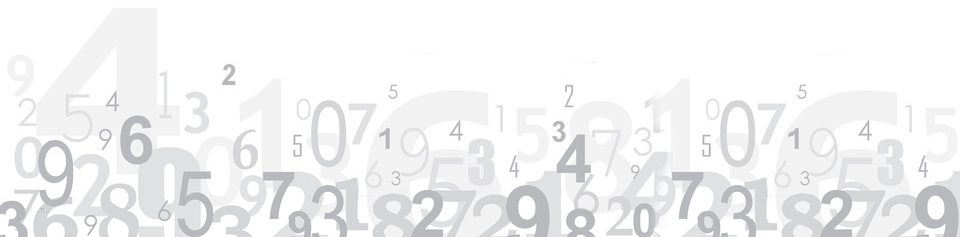 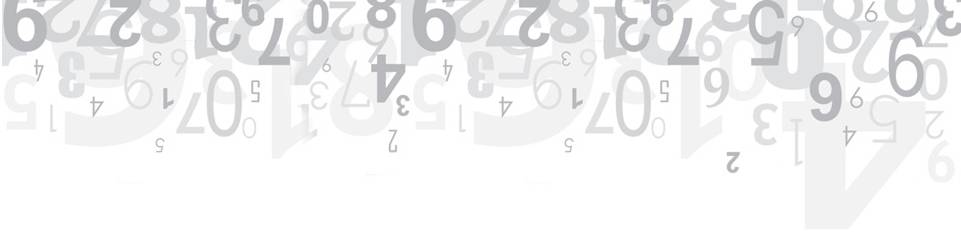 5. zadatak
Polja, tipovi polja, pretraživanje polja, sortiranje polja
Nakon toga je potrebno u polju pronaći sve brojeve manje od 5 i ispisati koliko takvih brojeva ima pomoću Msgbox funkcije.
	Dodatak: Modificirajte zadatak tako da sami odaberete putem InputBox kontrole, koji je to broj, do kojeg ćete zbrajati koliko takvih brojeva ima. Primjerice, ako u InputBox upišete broj 7, tada ćete u Message Box-u dobiti iznos, koliko u listi ima brojeva koji su manji ili jednaki broju 7.
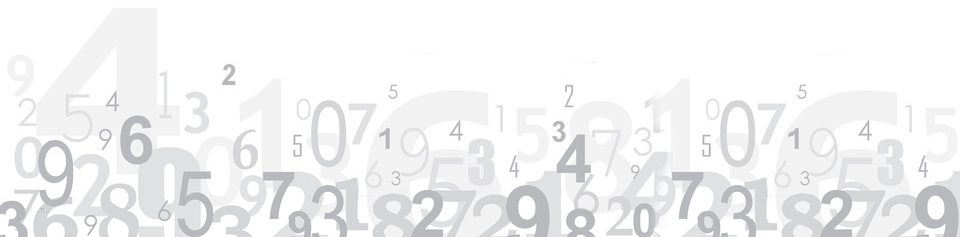 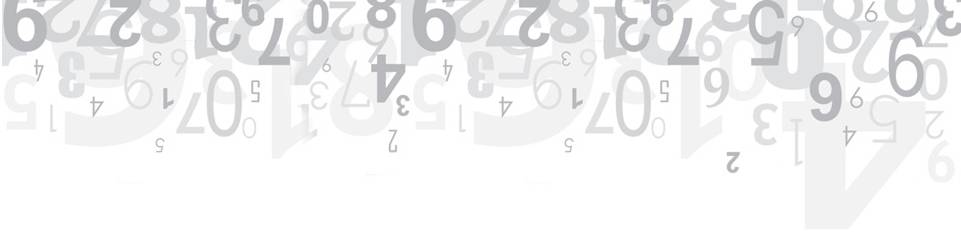 5. zadatak
Polja, tipovi polja, pretraživanje polja, sortiranje polja
	Dodatak: Napravite program u kojem unosite 10 slova u polje, te nakon toga u dvije zasebne ListBox kontrole ispišite sortirana slova, u jednoj uzlaznim redoslijedom, u drugoj silaznim redoslijedom.
	Dodatak: Proširite program tako da dodate još jedan gumb, na koji kada kliknete, dobivate broj samoglasnika u nizu. Tu vrijednost ispišite putem MsgBox funkcije.
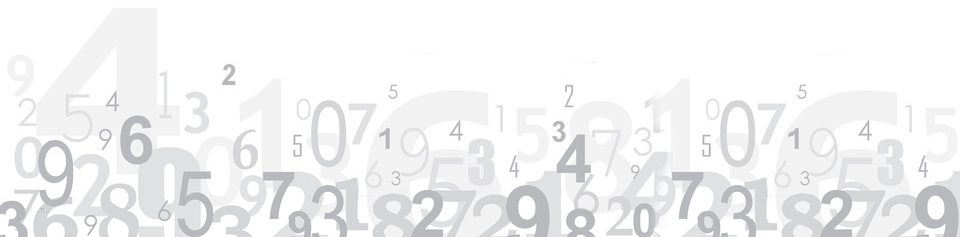 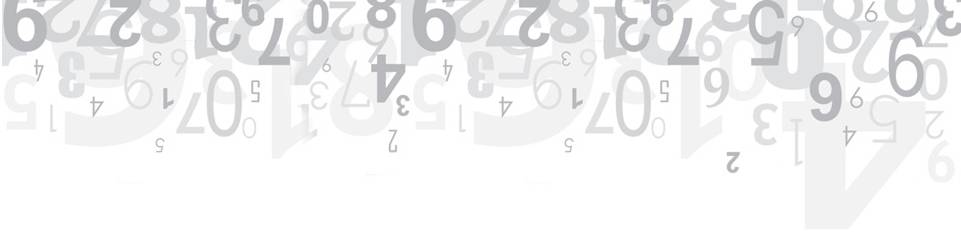 6. zadatak
Funkcije i potprogrami
Potrebno je izradi 4 funkcije koje primaju 2 ulazna argumenta. Svaka funkcija obavlja jednu od 4 osnovne računske operacije: zbrajanje, oduzimanje, množenje i dijeljenje. Korisnik unosi dva broja te odabire računsku operaciju a program mu ispisuje rezultat na ekran. Ispis rezultata je potrebno realizirati pomoću potprograma koja prima 1 ulazni argument, vrijednost rezultata.
	Dodatak: Varijable za unos brojeva i računanje rezultata su deklarirane na razini potprograma. Deklarirajte ih na razini forme tj. klase.
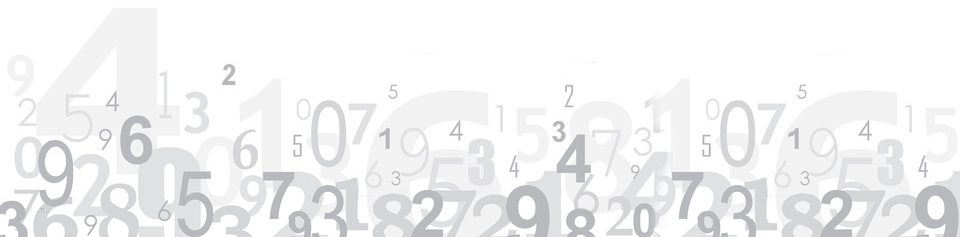 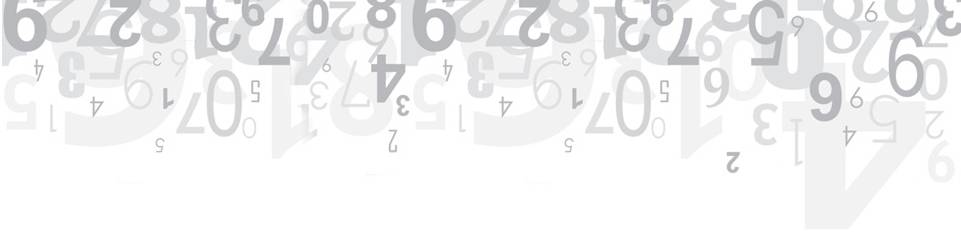 6. zadatak
Funkcije i potprogrami
	Dodatak: Napišite program koji računa opseg i površinu kvadrata. Zadatak realizirajte korištenjem funkcija. Napravite funkciju za računanje površine i funkciju za računanje opsega. Funkcijama proslijedite dva parametra, veličinu stranice a i veličinu stranice b. Ispis rezultata realizirajte kreiranjem novog potprograma. Neka se rezultat proslijedi tom potprogramu i neka se ispiše pomoću MsgBox funkcije.
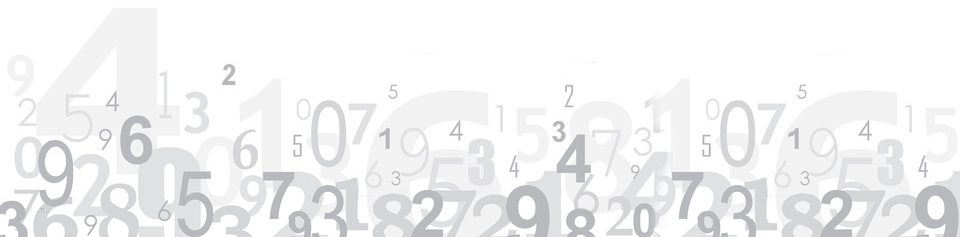